와인 전문 기업 ㈜에프엘코리아                            브랜드 문의 02)449-3151
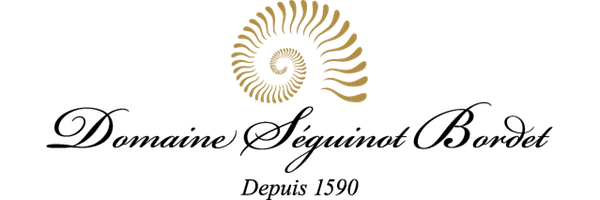 BRAND STORY / 브랜드 스토리
프랑스 부르고뉴 지역 중 샤블리 탄생의 역사적인 장소이자 와인 생산과 관련된 문화유산의          과거와 현재가 공존하고 있는 말리니(Maligny) 지방에 위치하고 있는 도멘 세귀노 보르데 (Domaine Seguinot Bordet)는 세귀노 가문에서 운영되고 있는 샤블리의 장인입니다.
1590년 최초 설립되어, 오래 전 해양의 기원과 특징들을 간직하고 있는 떼루아를 잘 반영하여  고품질 샤블리 와인을 생산하고 있으며, 부르고뉴 스페셜 비평가인 앨런매도우(Allen Meadow)외 유명 평론 매체 90+ 이상의 좋은 평가를 받고 있습니다.
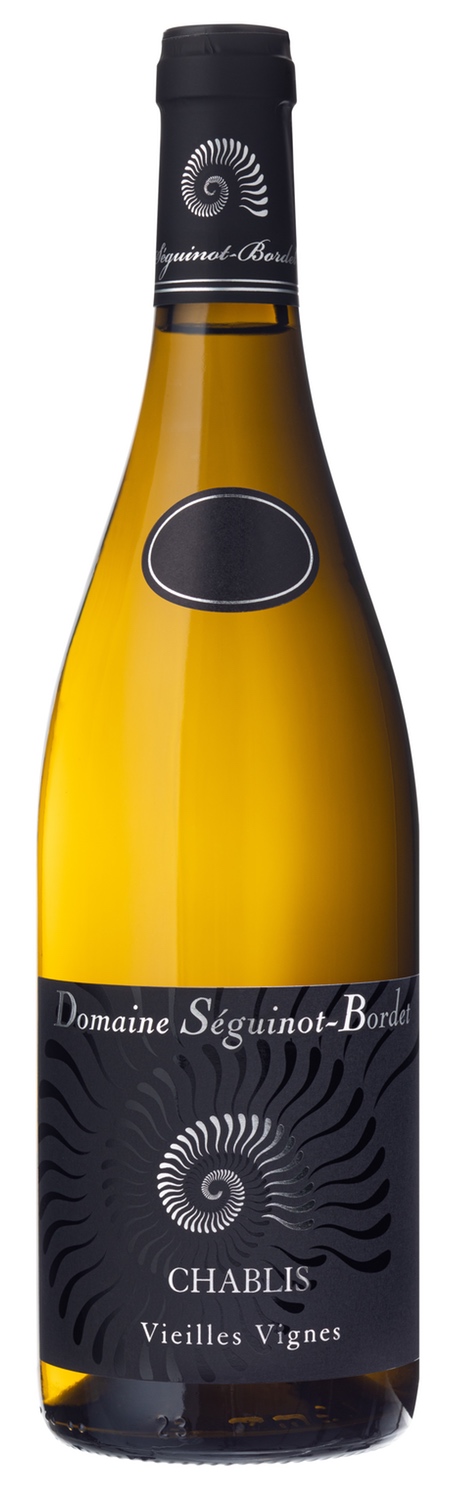 PRODUCT INTRODUCTION / 제품 소개
세귀노 보르데 샤블리 비에이유 비뉴 2021
생산지역 및 등급:  샤블리 AOP
포도품종: 샤도네이 100%
금빛 힌트의 노란 컬러  
풍부하고 매력적인 다양한 과실 및  꽃의 복합적인 아로마
입 안에서 가득 퍼지는 부드럽고 선명한 미네랄 느낌

SELLING POINT / 주요 판매 포인트 및 한 줄 평
평론가 90+ 추천 샤블리, 30-40년 이상 고목, 비에이유 비뉴(Vieille Vigne)에서 포도 수확
AWARDS / 수상내역                                                                                                                                   Allen Meadow 90 / Allen Meadow 90, Wine Enthusiast 92 (2020 빈티지)
샤블리의 와인장인
세귀노 보르데